Módulo de leitura
Capaz de realizar leitura de arquivos do CIVA, Omniscan, Panther, MultiX++
Para o Panther, é capaz de realizar a leitura de arquivos salvo
Decodificação dos dados de A-scan, imagens salvas durante a inspeção e parâmetros de inspeção, do transdutor e do objeto
Seleção de shots
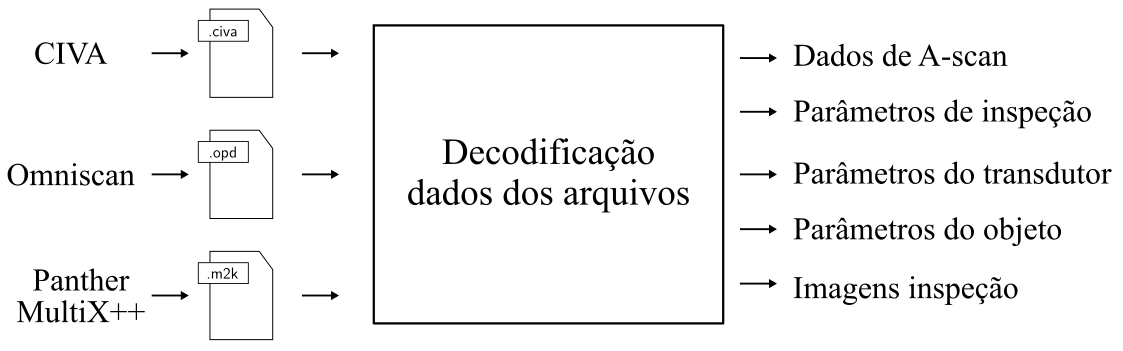 Módulo de processamento
Possui algoritmos padrões para processamentos de inspeções por varredura, FMC e ondas planas, bem como algoritmos desenvolvidos durante o projeto
Detecção da superfície
Identificação de parâmetros
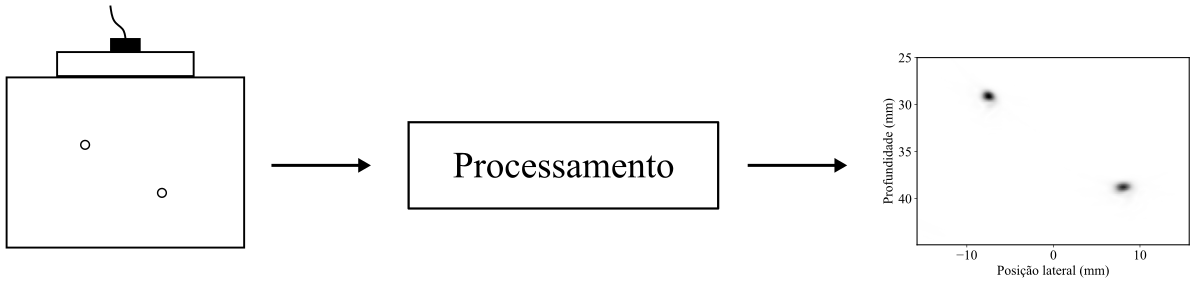 Módulo de processamento
Detecção paramétrica de superfície
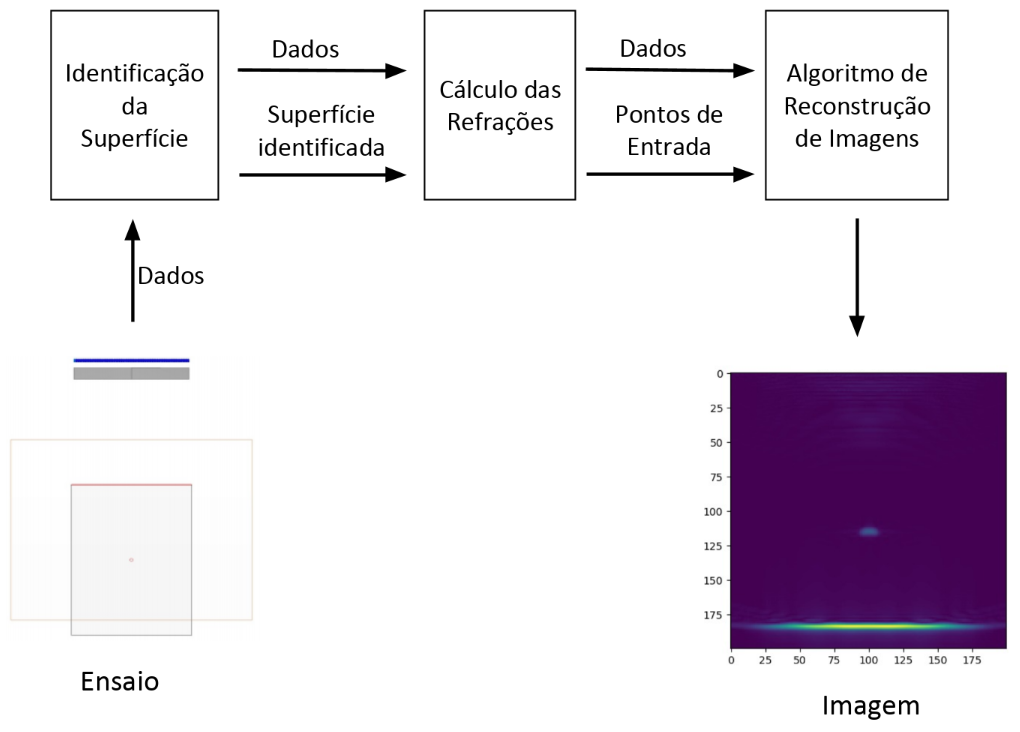 Módulo de processamento
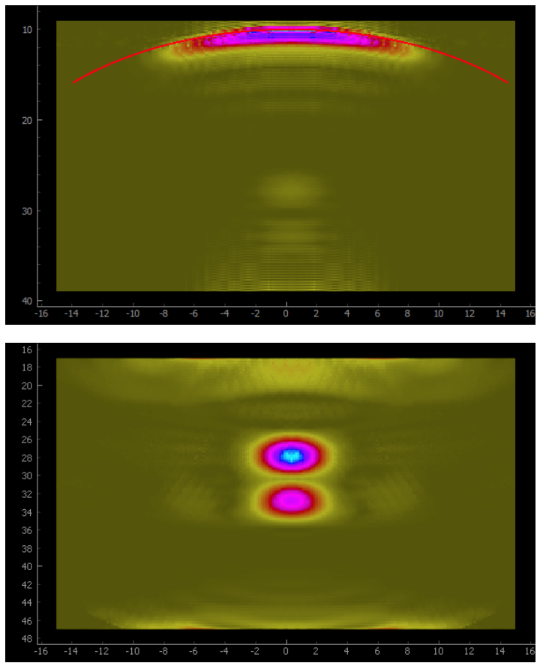 TFM com detecção paramétrica de superfície cilíndrica
Centro (x, z)
Raio
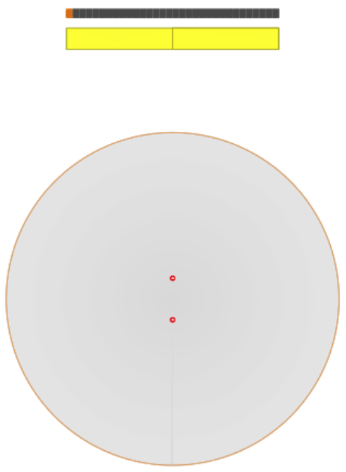 Módulo de processamento
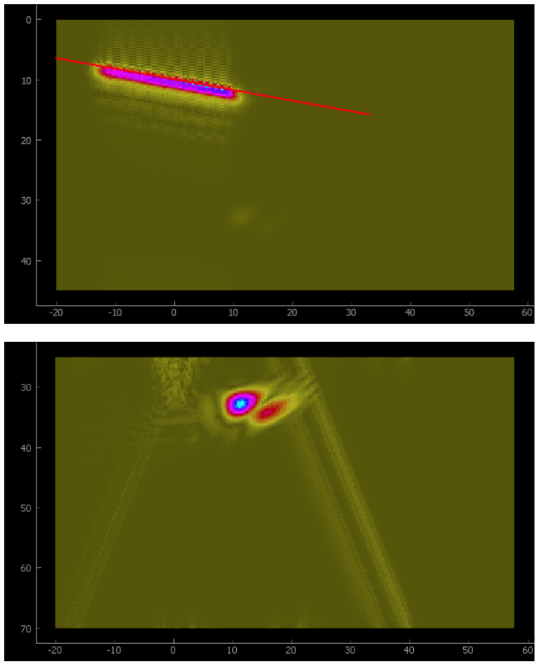 TFM com detecção paramétrica de superfície plana
Distância do transdutor
Inclinação
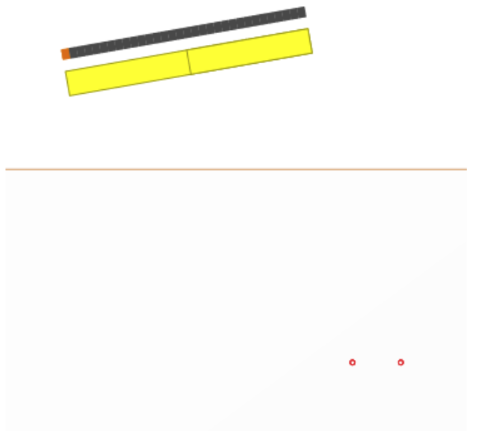 Módulo de processamento
Detecção de superfície arbitrária
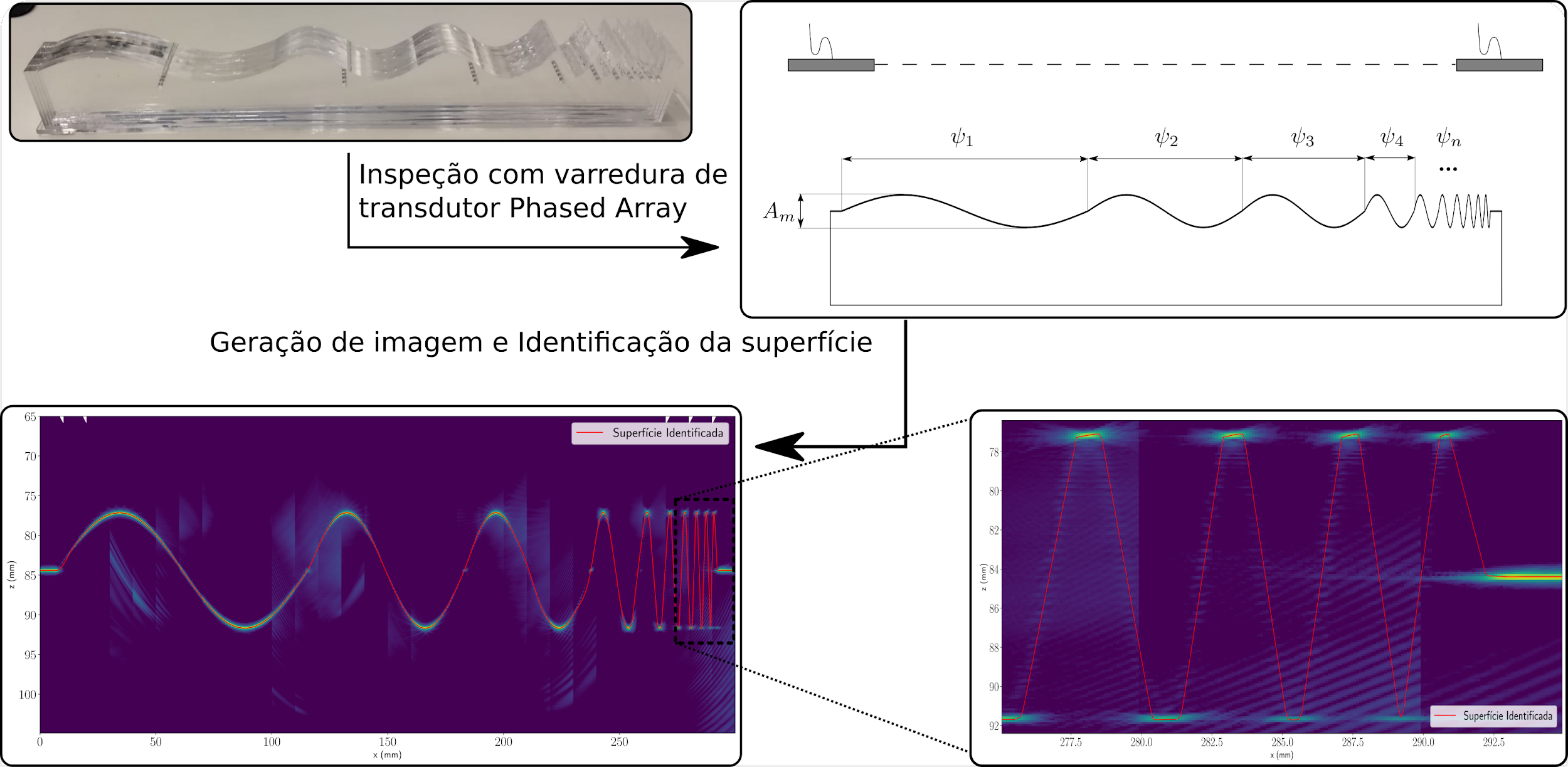 Módulo de processamento
Algoritmo proposto: TFM com detecção de superfície arbitrária
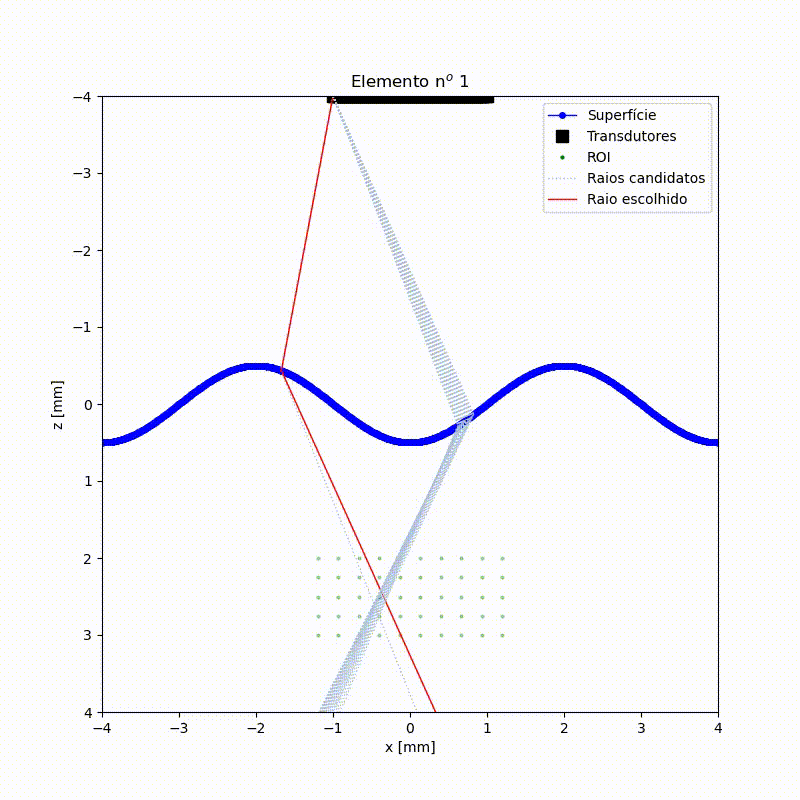 Módulo de processamento
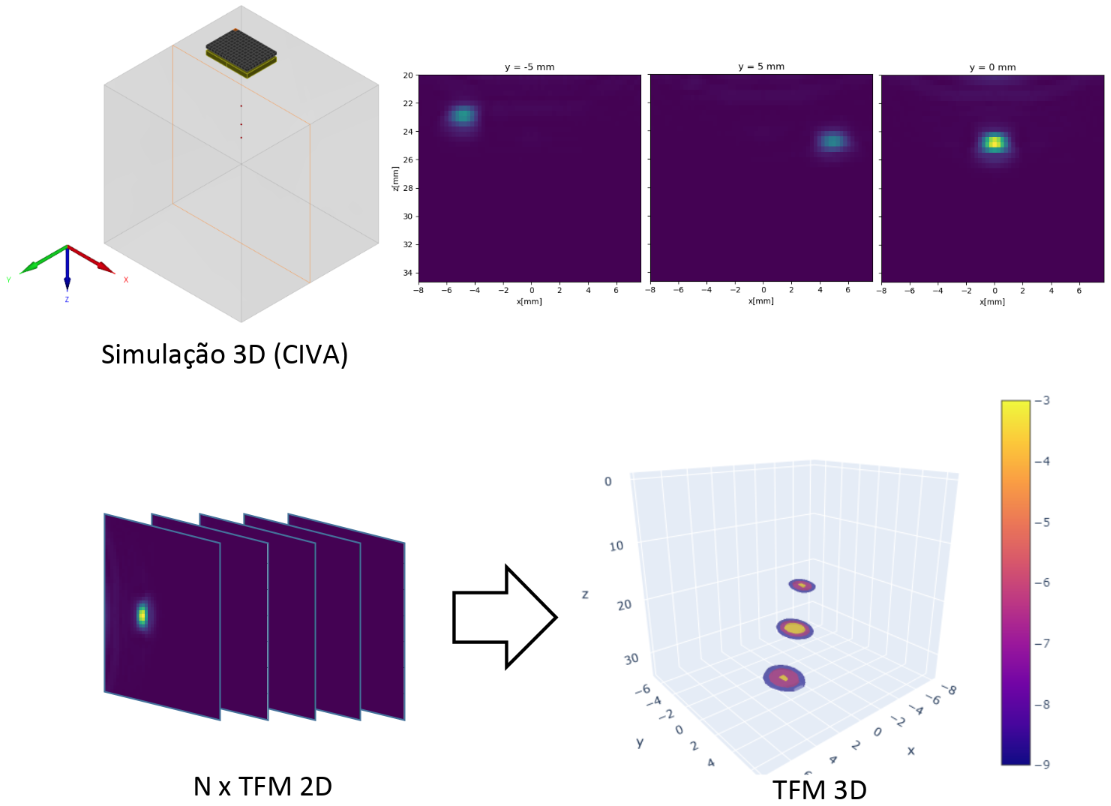 TFM 3D
Módulo de processamento
Algoritmo proposto: TFM com correção de diretividade
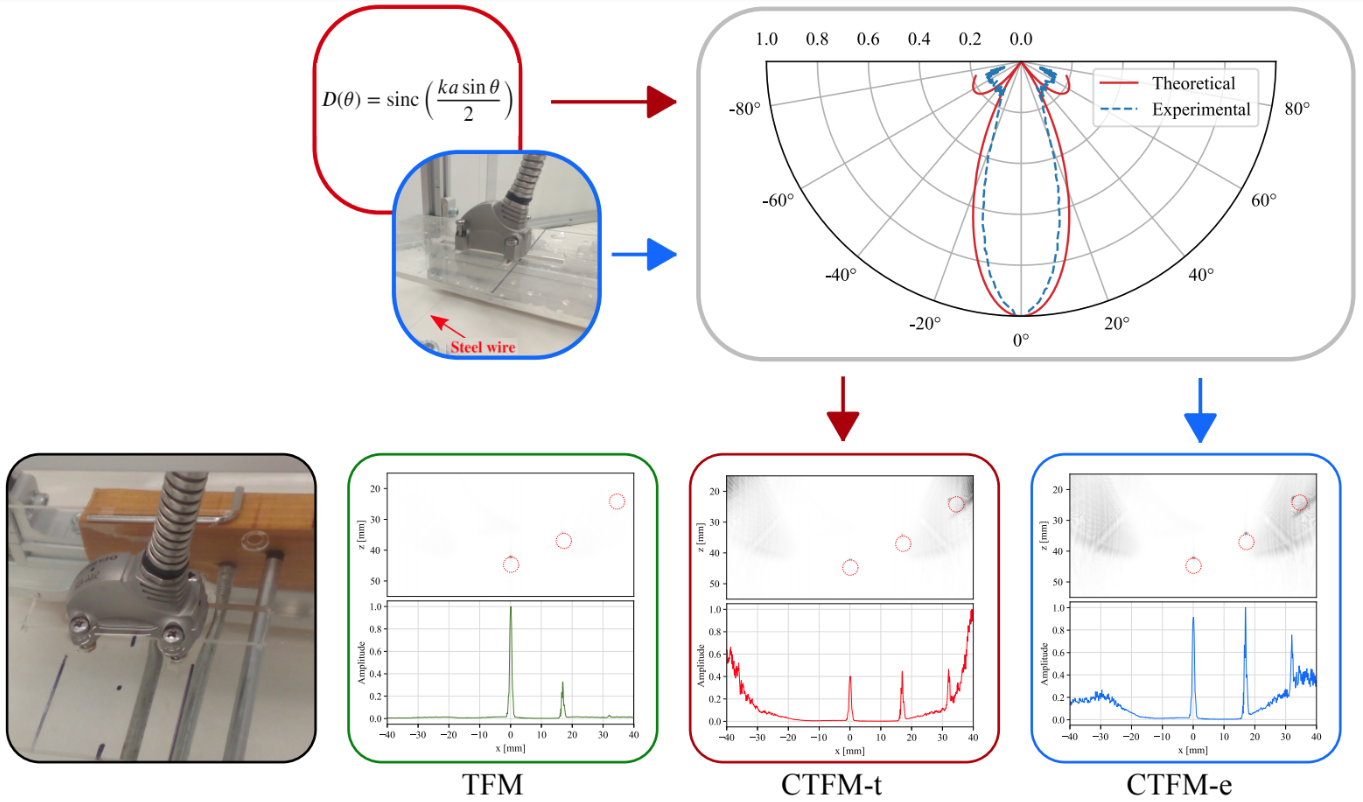 Módulo de processamento
Algoritmo proposto: TFM com correção de diretividade
Estudo diretividade
Modelo monocromático
Modelo com largura de banda
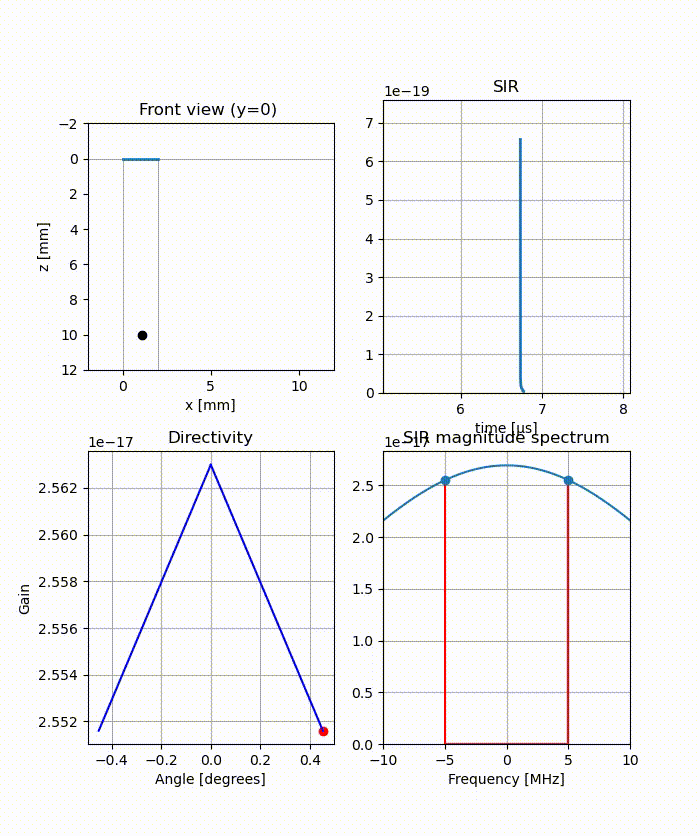 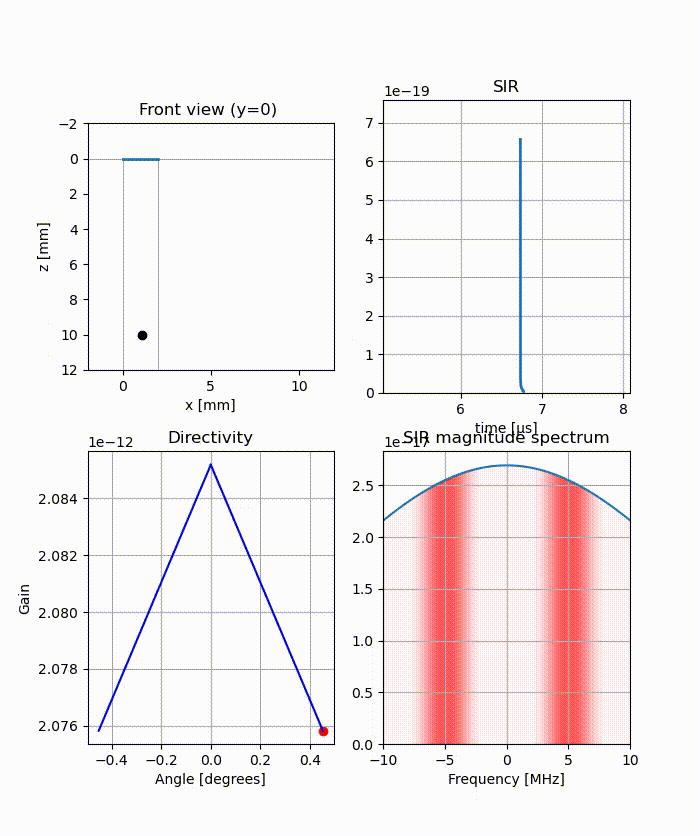 Módulo de processamento
Algoritmo proposto: processamento de imagens com deep-learning
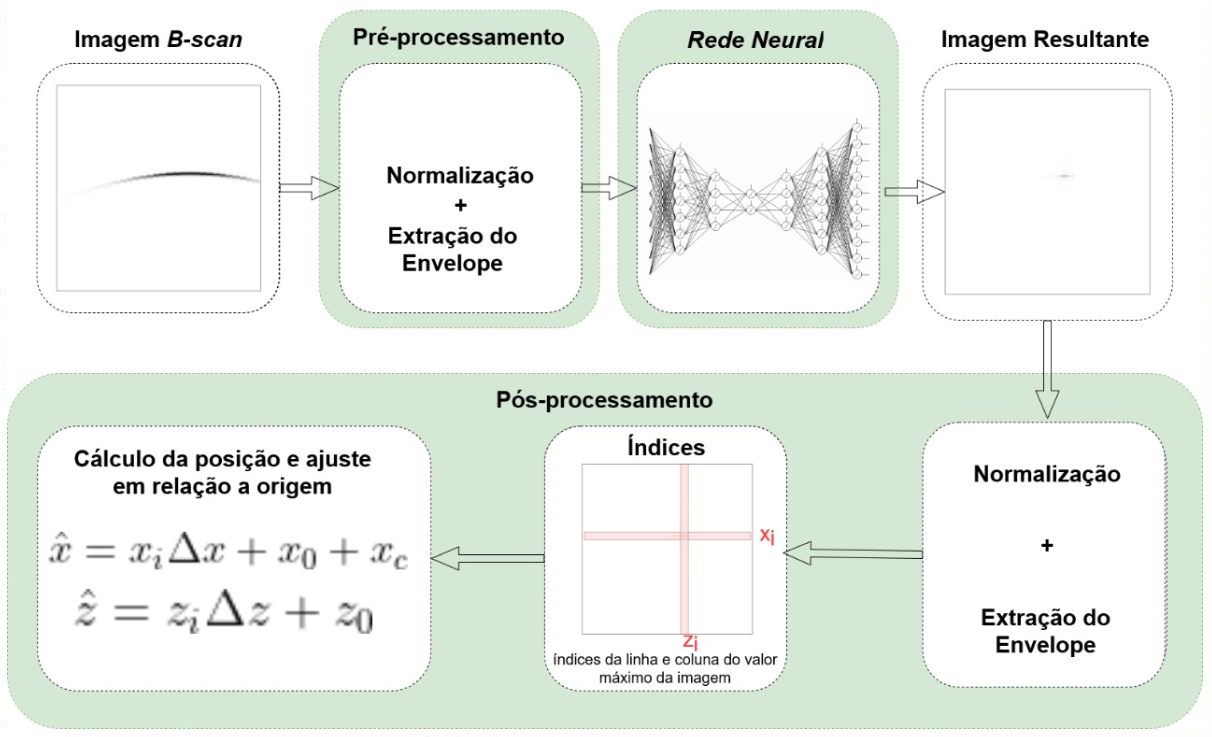 Módulo de processamento
Algoritmo proposto: processamento de imagens no domínio da frequência utilizando nearest-neighbor shift
Ganho em qualidade e tempo de execução
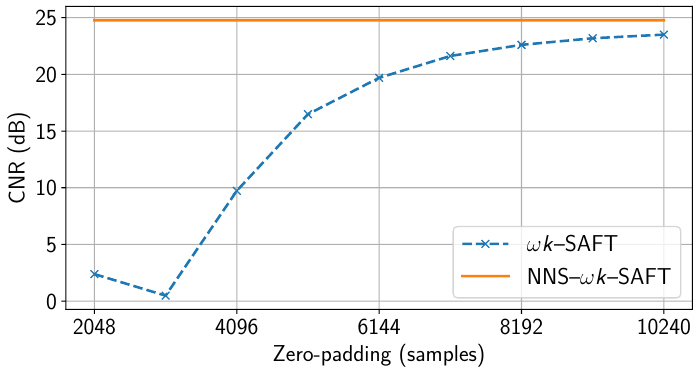 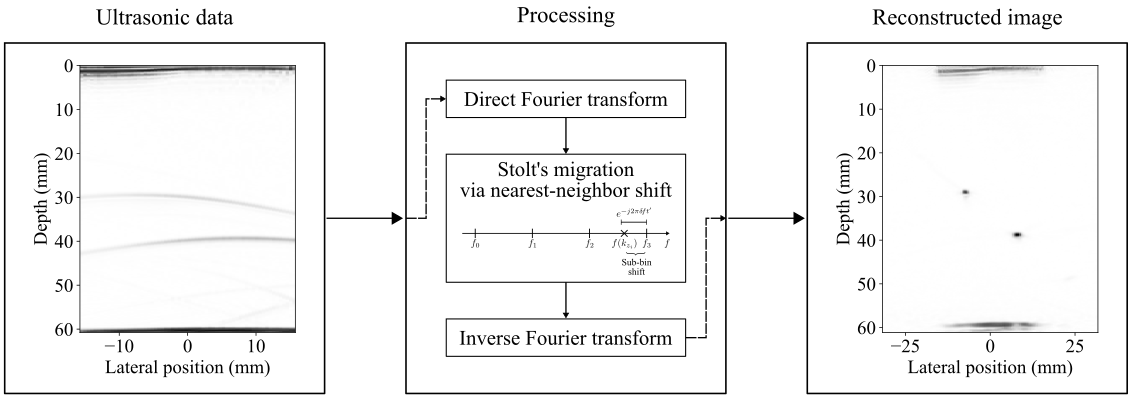 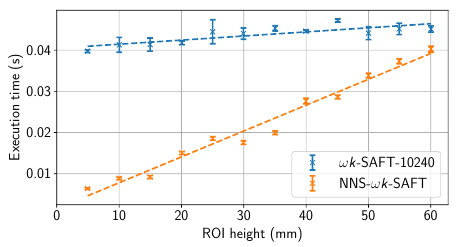 Interface gráfica
Interface para carregar arquivos, processar dados, análise
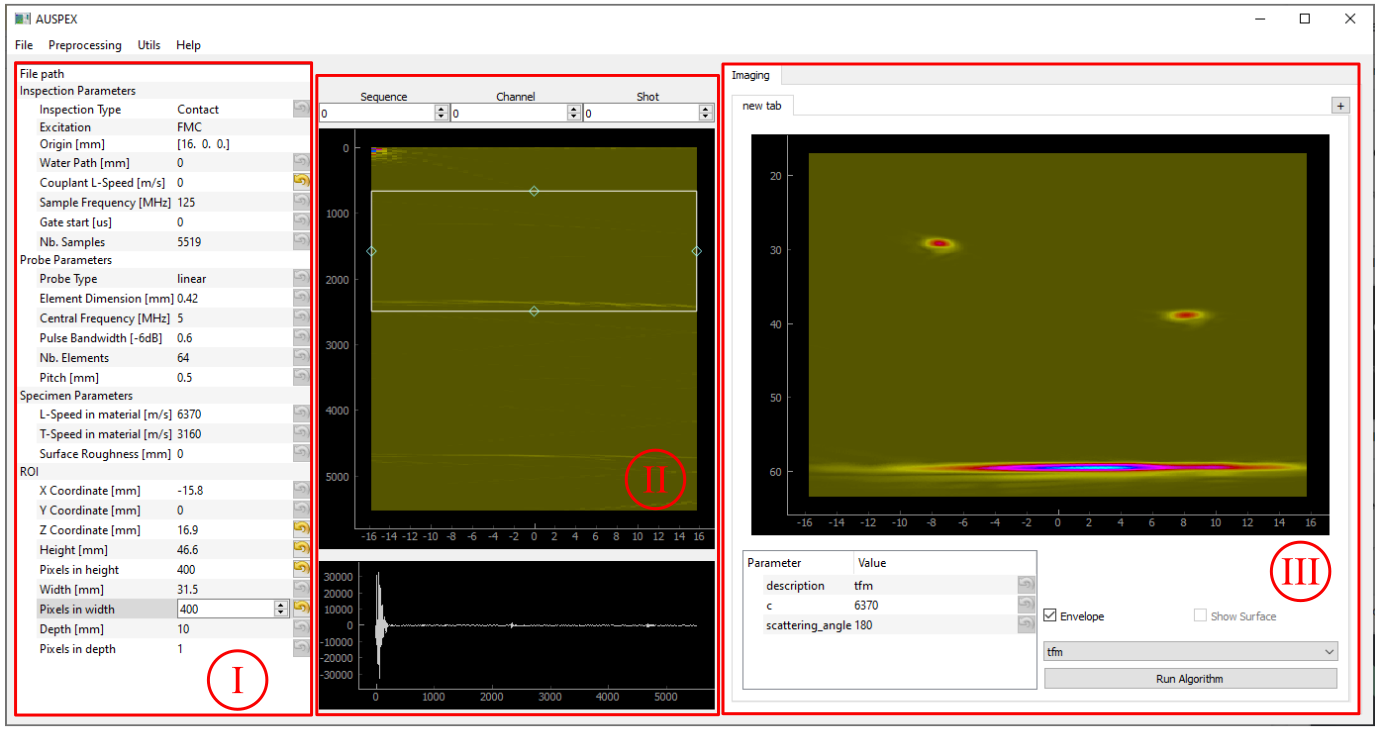 I - Dados de inspeção
II - Dados de A-scan
III - Processamento
Estimação de parâmetros
Estimação online de velocidade de propagação
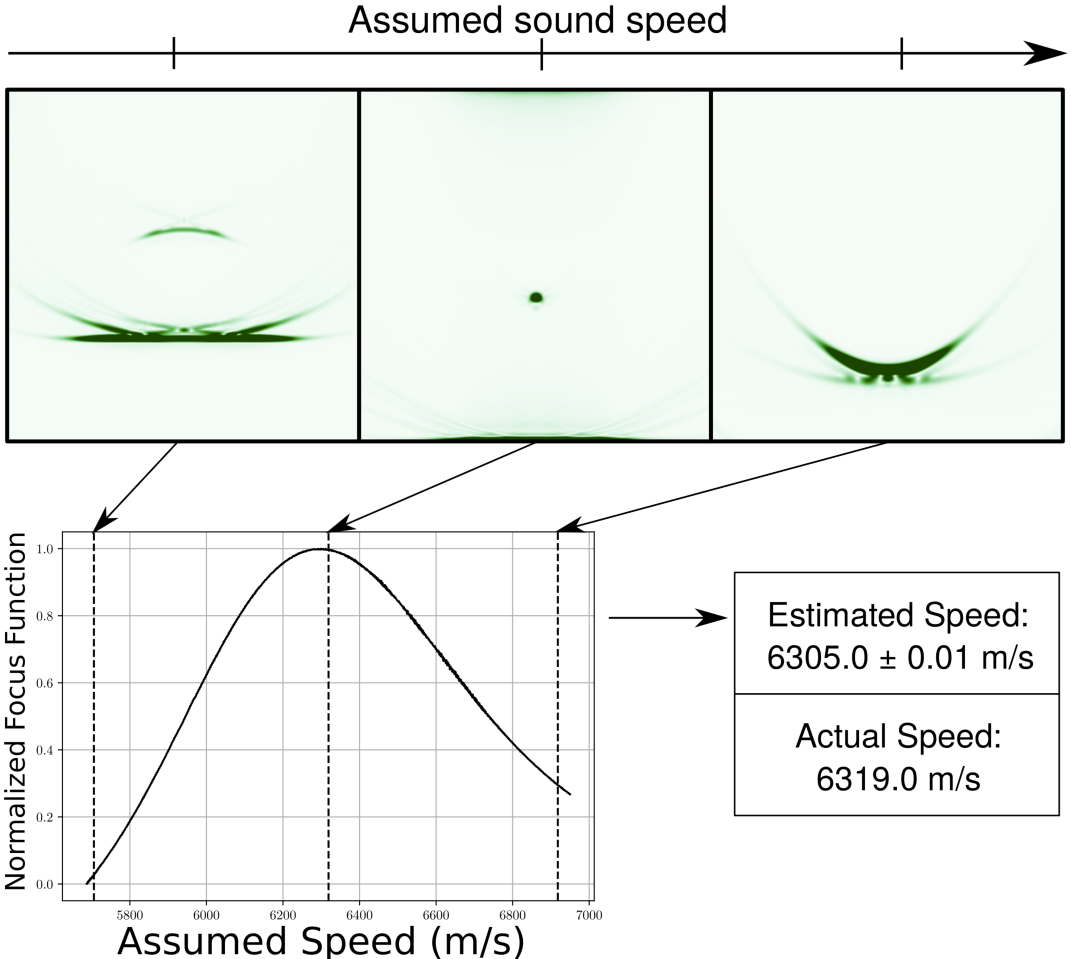 Simulações com ray tracing
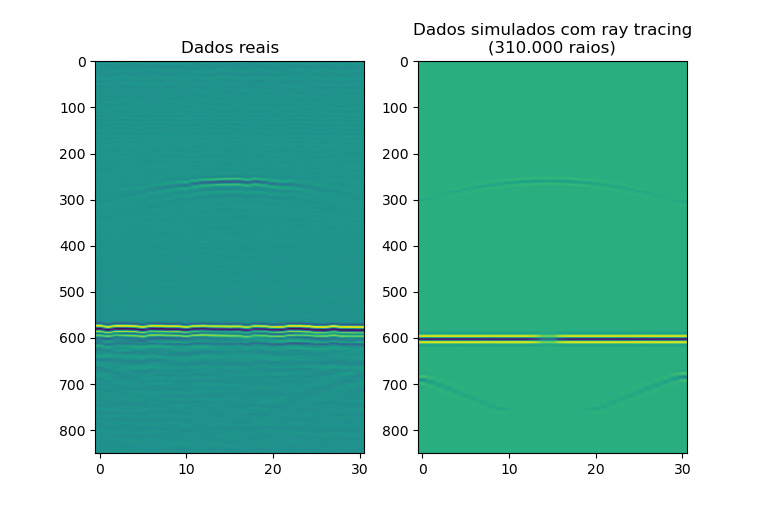 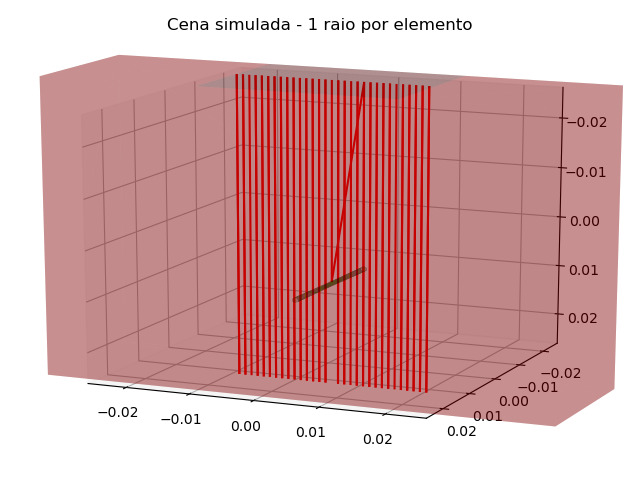